360m(H45m)
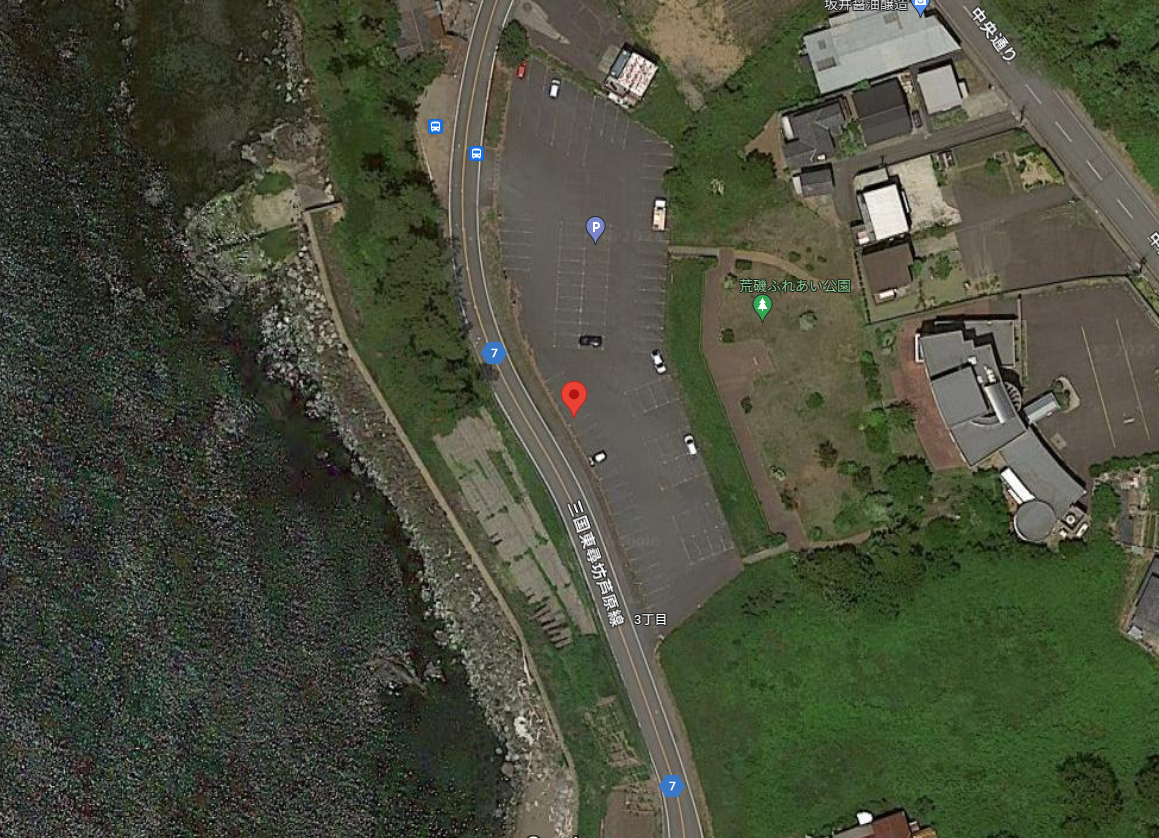 樹木:
Lv上3～6
海
樹木: Lv上16
建物: Lv上12
建物: Lv上10
樹木: Lv上13
11
樹木: Lv上15～16
照明: Lv上10
23
看板: Lv上2.5
3
公園
樹木: Lv上15
8
15
斜面最大高さ: Lv上5
15×15
斜面最低高さ: Lv上0
23
14
建物最大高さ:Lv上24
斜面: Lv上0～5
別図１
柵: Lv上6
240m(H30m)
草地
海
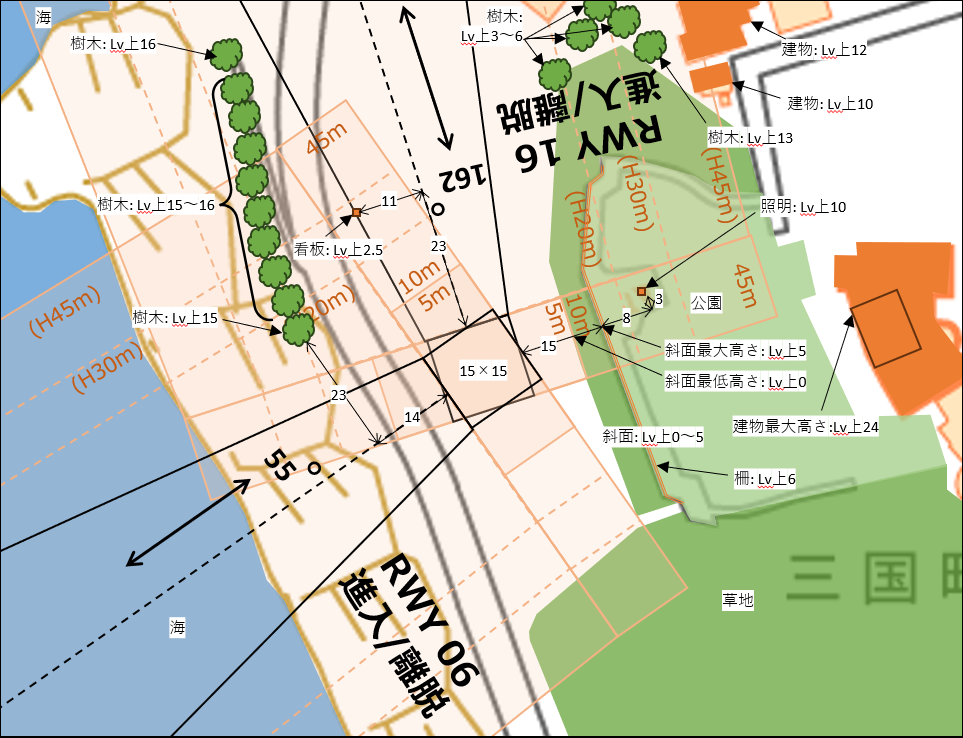 A
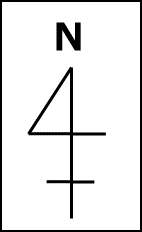 160m(H20m)
B
D
C
単位：m
30m
500m先までの8分の1勾配の上に出る障害物はない
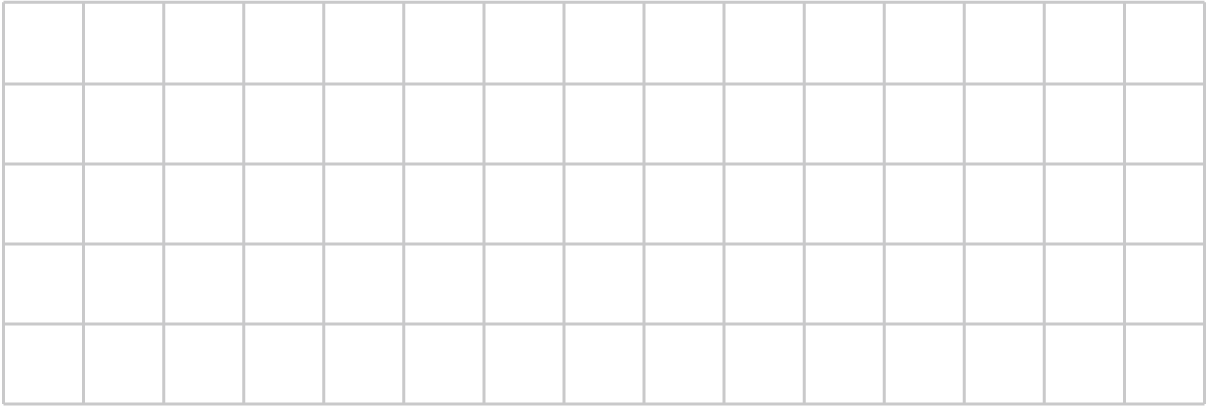 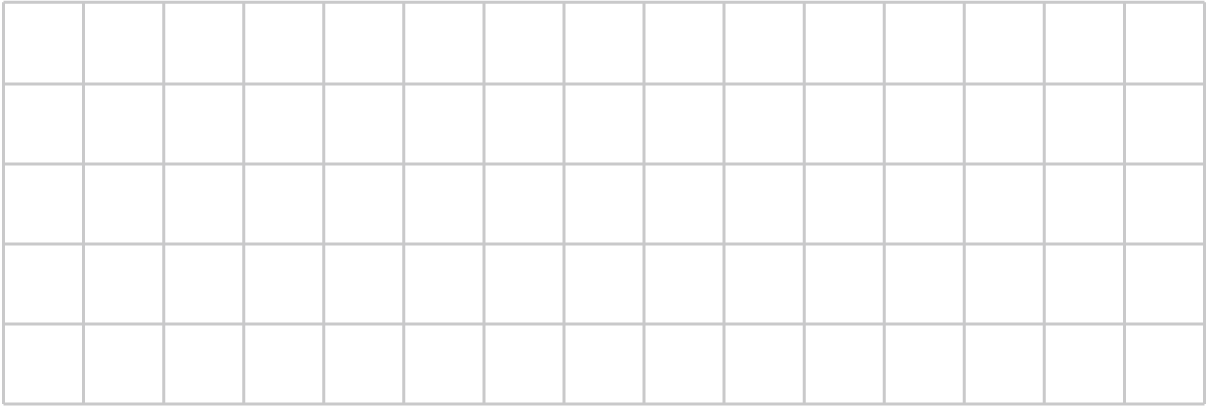 45
柵:Lv上6
照明:Lv上10
D
B
1/8傾斜
5
10
Lv
10
RWY 16
進入/離脱
15
15
23
1目盛=10m
162°
単位：m
海
45
500m先までの8分の1勾配の上に出る障害物はない
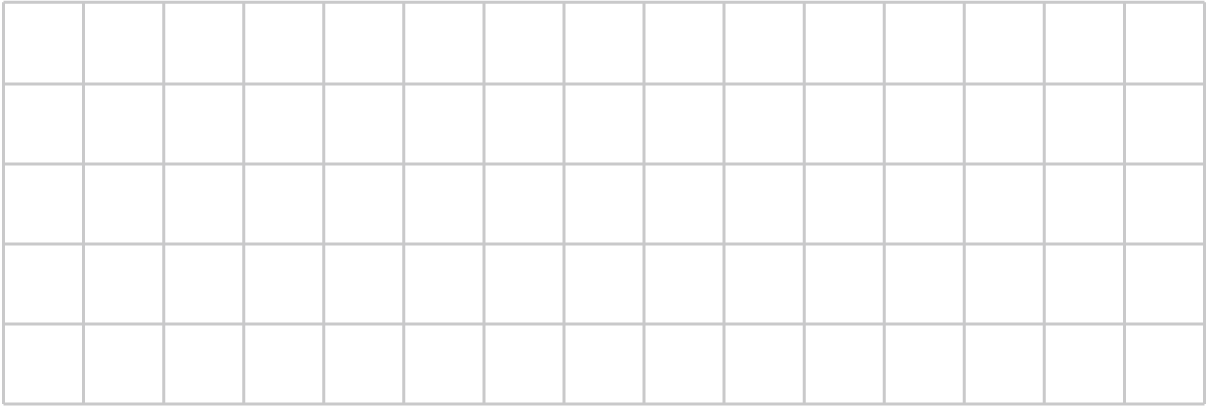 (H30m)
(H20m)
(H45m)
45
看板:
Lv上2.5
クリアランス:0.4
A
C
1/8傾斜
5
10
5m
10m
Lv
草地
45m
10
1目盛=10m
15
単位：m
45
別図２
荒磯ふれあい公園駐車場　場外　位置図
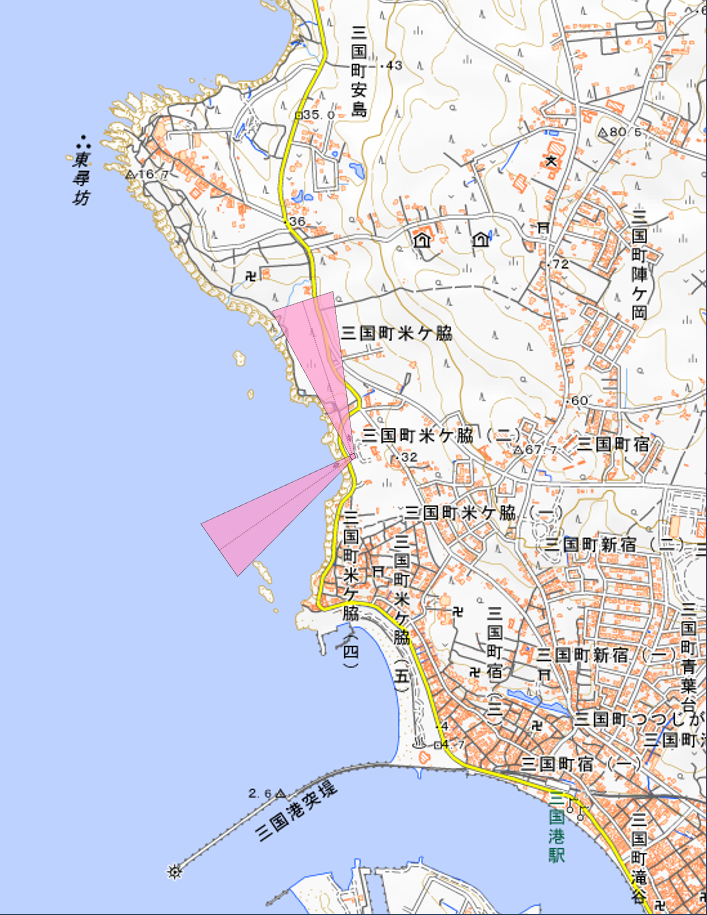 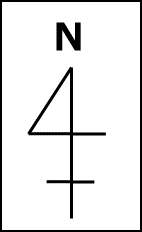 205°
205°
300m